LA RIOJA
TIERRA DE DINOSAURIOS, VINO … Y DIVERSION
Territorio geografía
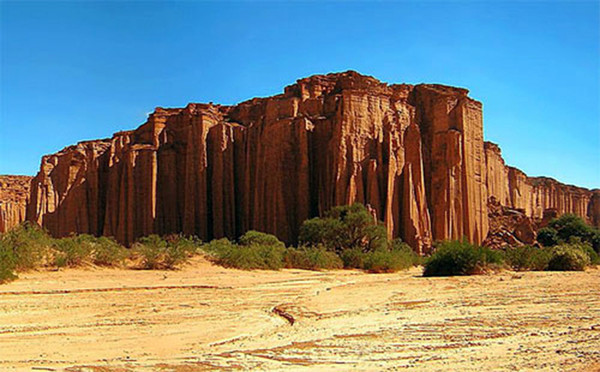 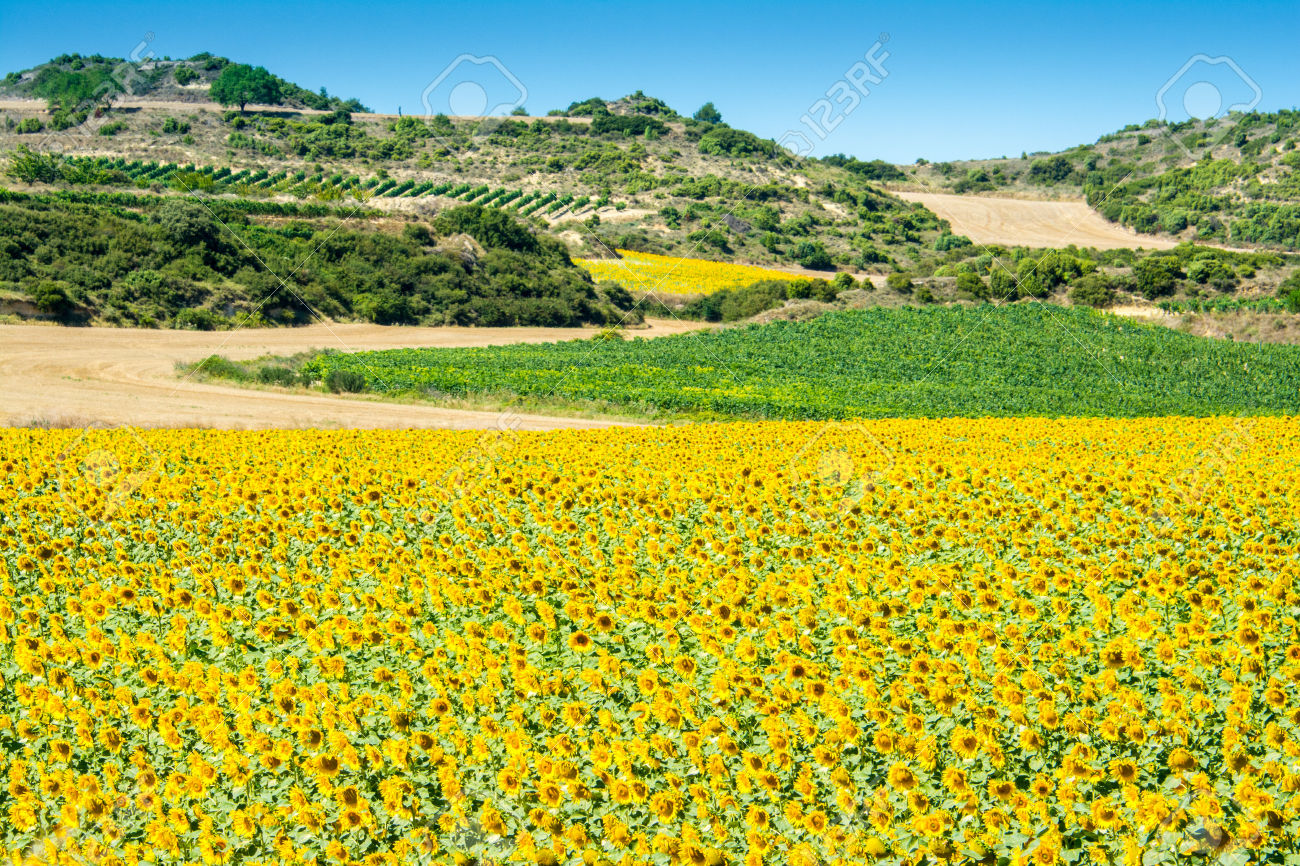 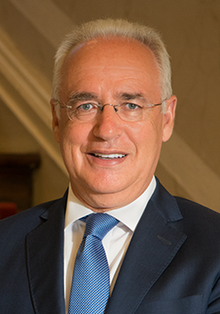 Política
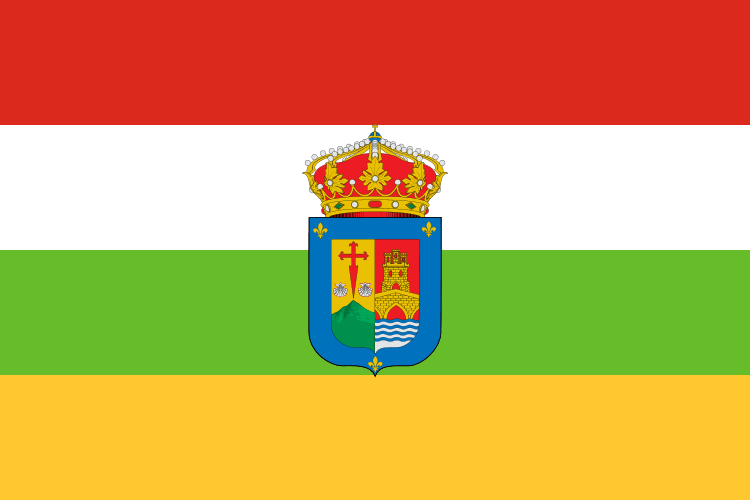 José Ignacio Ceniceros
On a mis Mafalda parce qu’on est en espagnol et qu’on veut sucer des queues
Educación
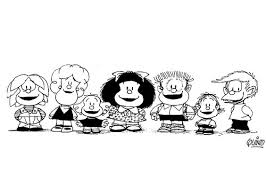 Sitios turísticos
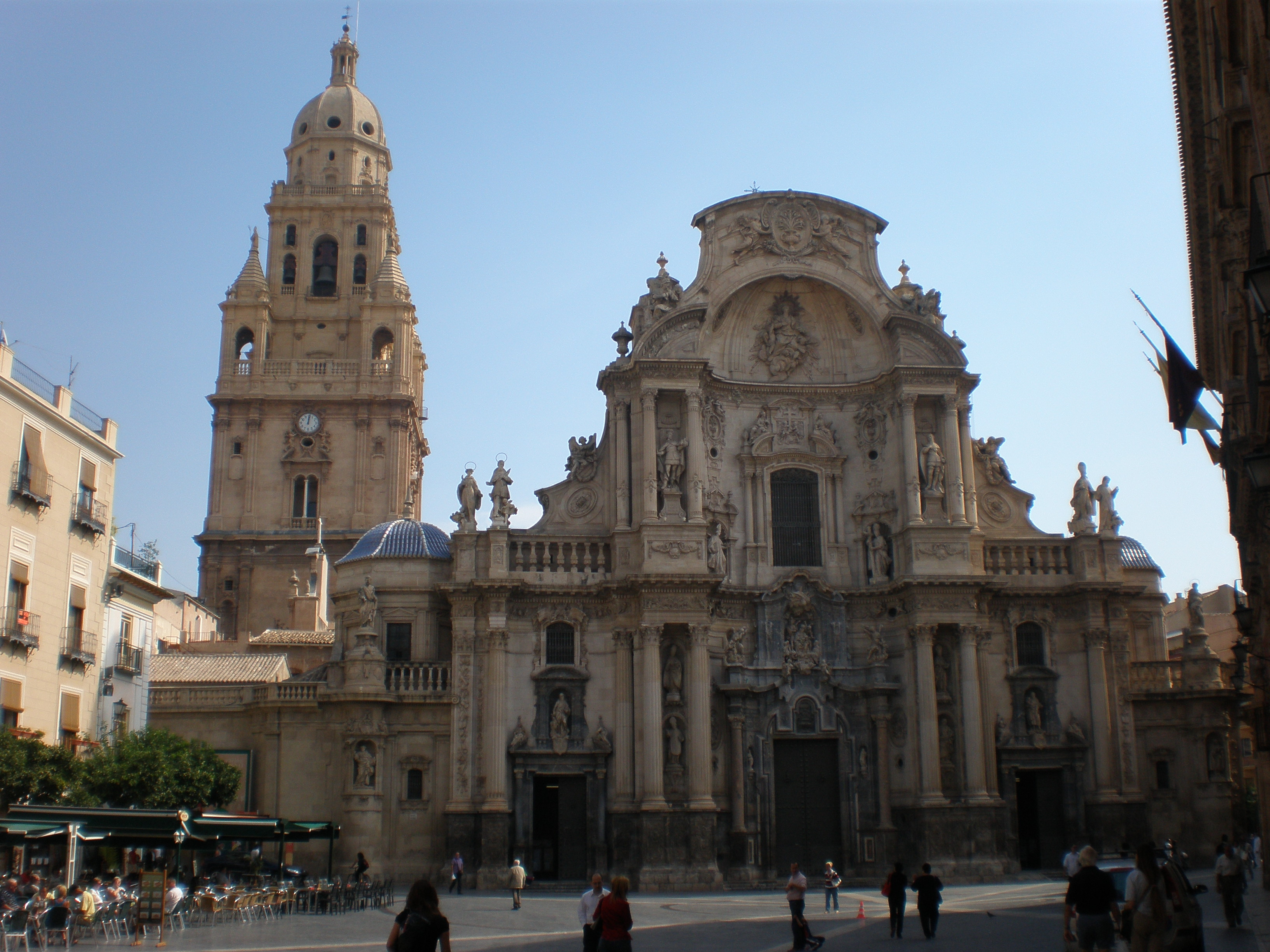 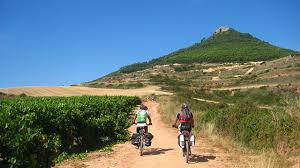 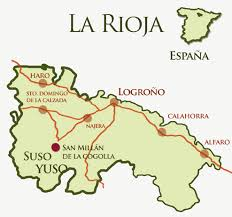 Monasterios de Yuso y Suso
Catedral Santa Marina
Camino de Santiago
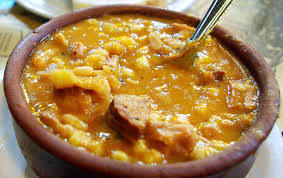 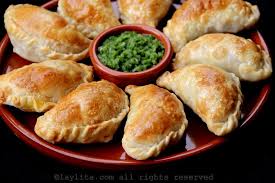 Comida
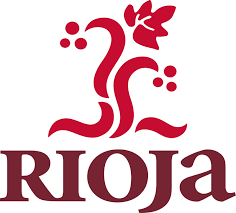 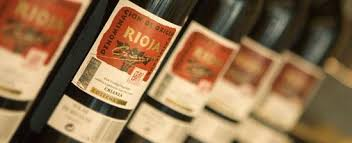 PD: el abuso de alcohol es peligroso para la salud
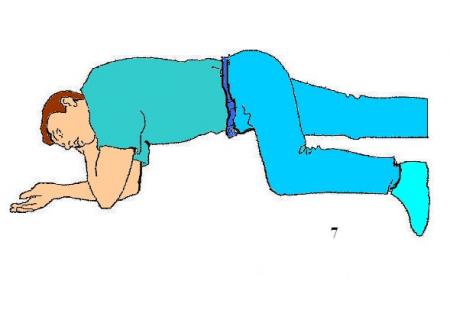 PS: злоўжыванне алкаголю небяспечна для здароўя
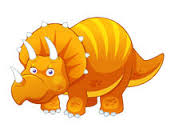 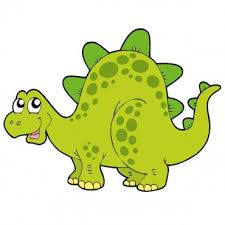 Huelas de Dinosaurios
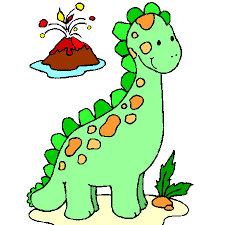 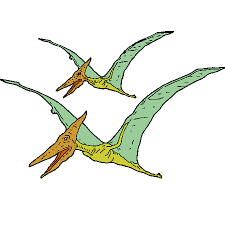 by Marie Potter
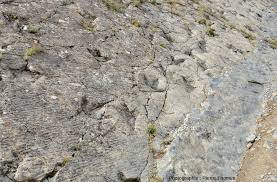 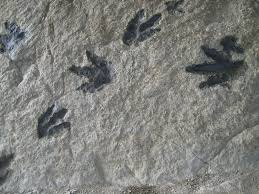 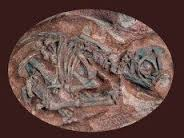 By Marie Potter
Fiestas
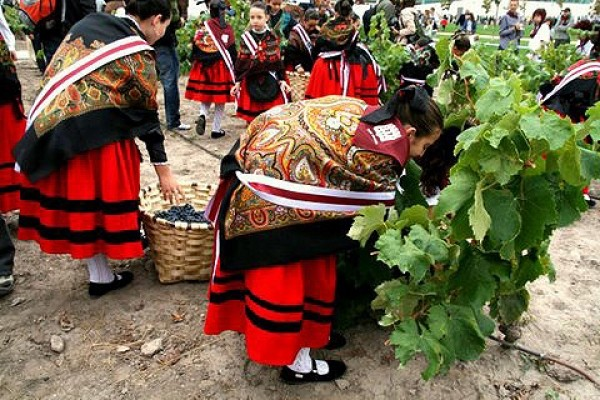 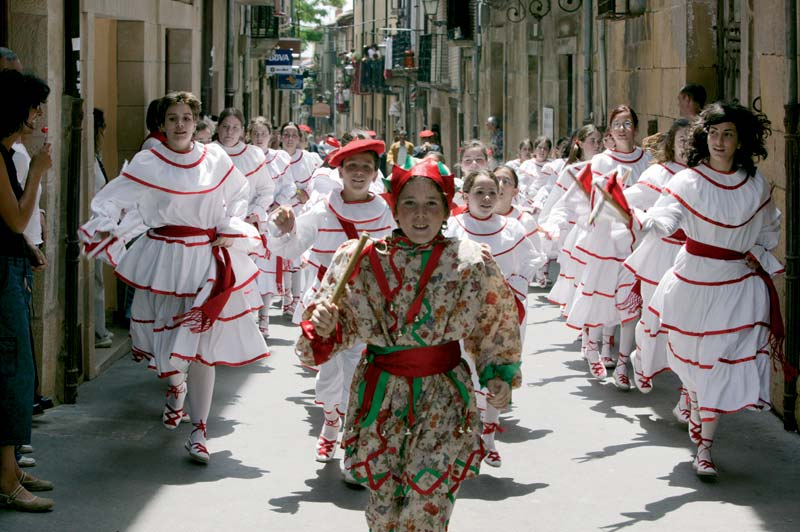 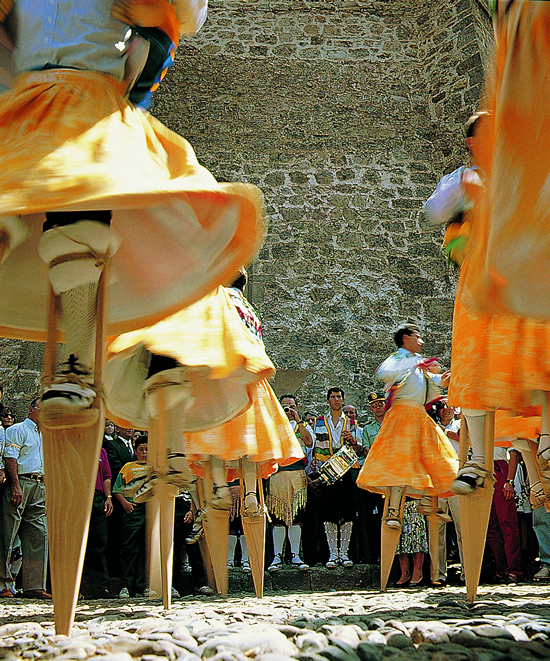 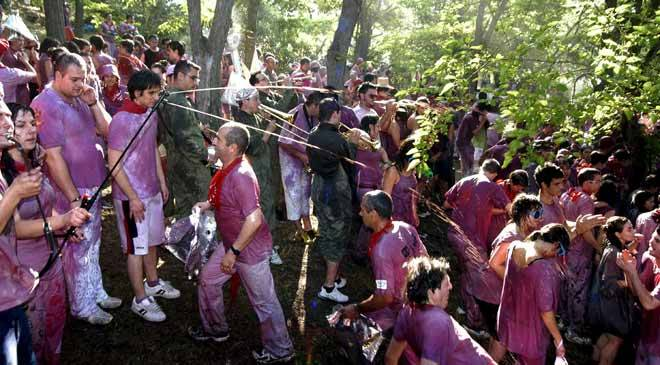 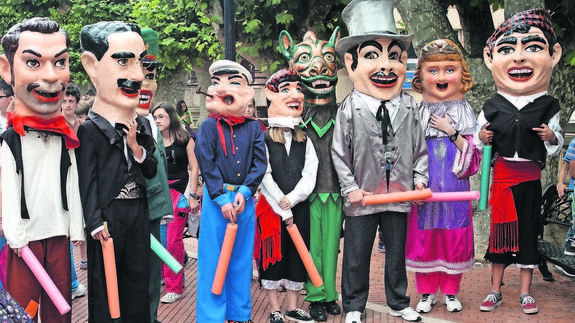 El final!